THE RECORD COLD TEMPERATURE AT
PHOENIX AIRFIELD, ROSS ISLAND, ANTARCTICA  
Taylor P. Norton1,2, Sophie A. Orendorf1,2, William Tate, and Matthew A. Lazzara1,3 
1Antarctic Meteorological Research Center, Space Science and Engineering Center, University of Wisconsin-Madison, Madison, WI
2Department of Atmospheric and Oceanic Sciences, University of Wisconsin-Madison, Madison, WI
3Department of Physical Sciences, School of Arts and Sciences, Madison Area Technical College, Madison, WI
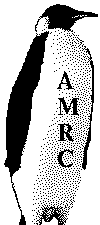 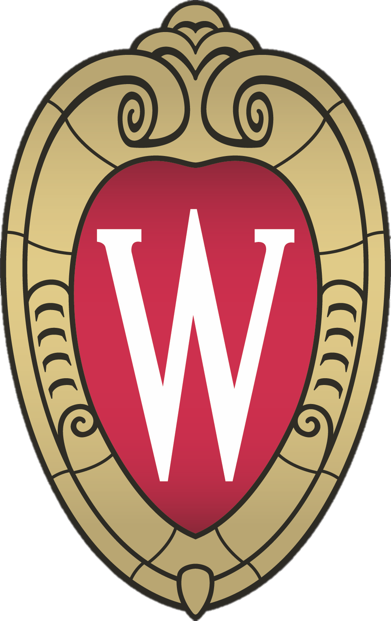 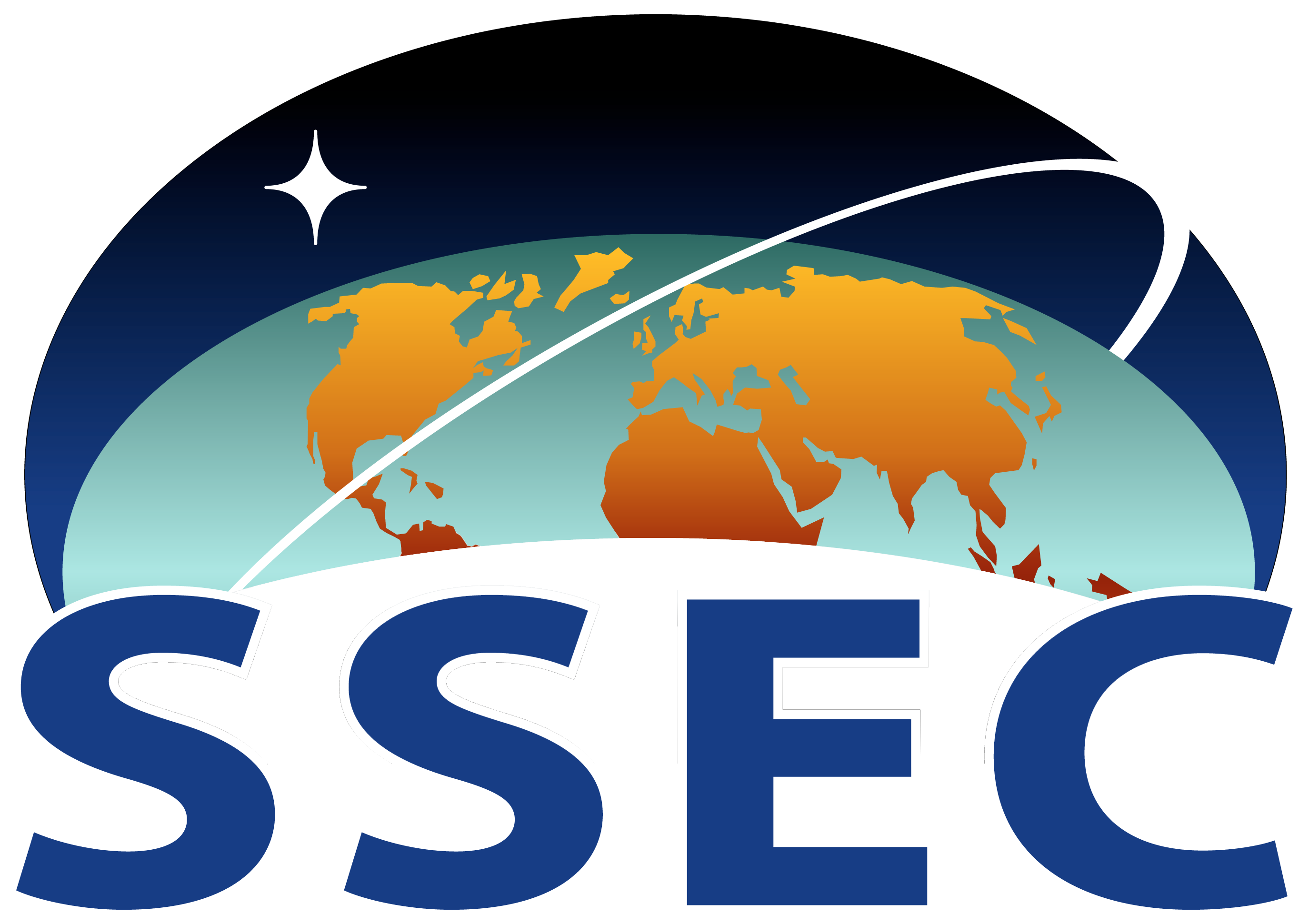 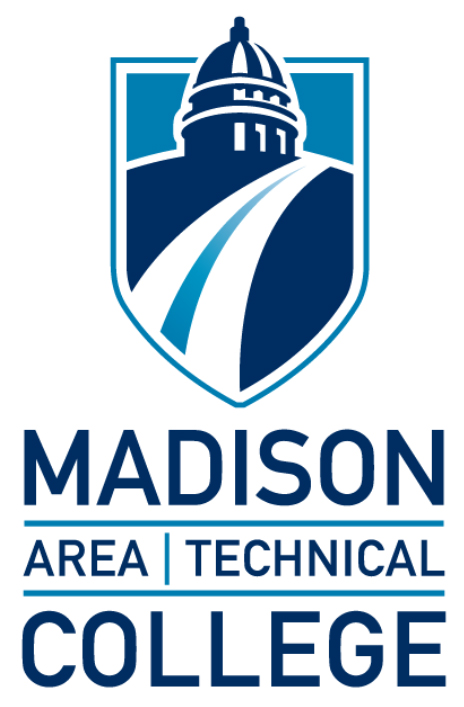 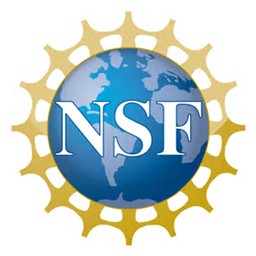 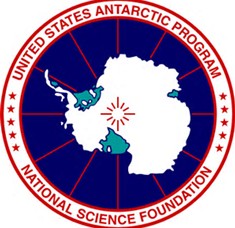 25 August 2018
METAR reports indicated that temperatures of      -54°C lasted from 04:25 to 06:55 UTC. 
FMQ-19 AMS observations indicated the temperature dropped to -55°C at 09:20 until 09:40 UTC. 
The temperature increased in a couple of hours due to clouds from a low pressure system moving in from the north (not shown).
 This storm increased wind speeds up to 20 kts, mixing the air in atmosphere.
Introduction
24 August 2018
The FMQ-19 AMS indicated that the temperature was generally decreasing throughout the day from   -35°C to -54°C. 
The first observation of -54°C occurred at 19:50 UTC. 
Temperatures decreased from -48°C to        -53°C.  
Wind speeds during the 24th ranged from 0 to 3 kts.
A cold temperature of -55°C was observed and recorded by the FMQ-19 Automatic Meteorological Station (AMS) at Phoenix Airfield on 25 August 2018 that likely broke the previous regional record of -53.9°C 
There was a medical evacuation (medevac) that occurred on 25 August when the temperatures were observed to be exceptionally cold. 
Aviation operations can be at risk when limits are reached on the ground at -50°C, -55°C in the air, -58°C for jet fuel, and -54°C for the hydraulics (Lazzara et al., 2012). 
Reports from the medevac indicated that the aircraft was mechanically impacted by the extreme cold temperatures. The patients had to be loaded via the side door (Davis,  2018).  
The main causes for this event are likely stagnant air, clear skies with no incoming radiation, and high pressure lasting for several days leading up to the recorded extreme.
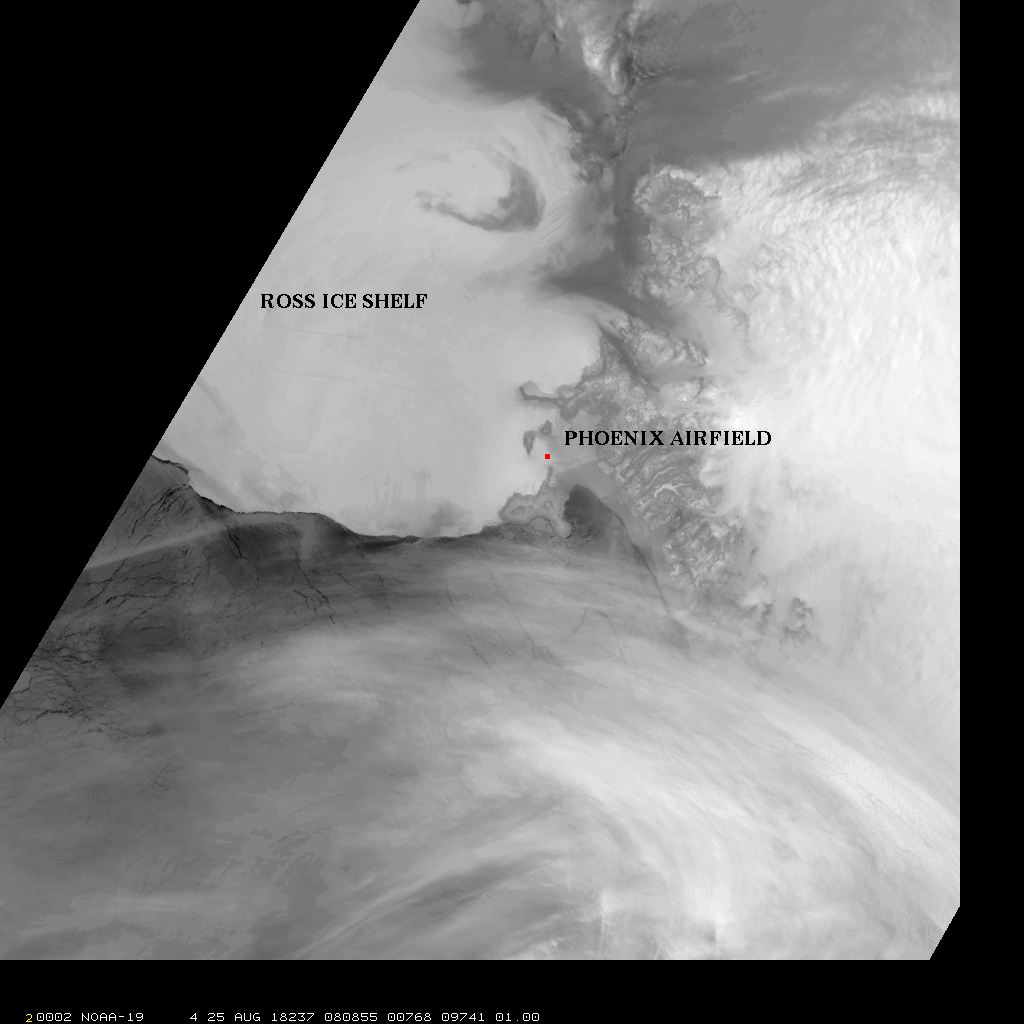 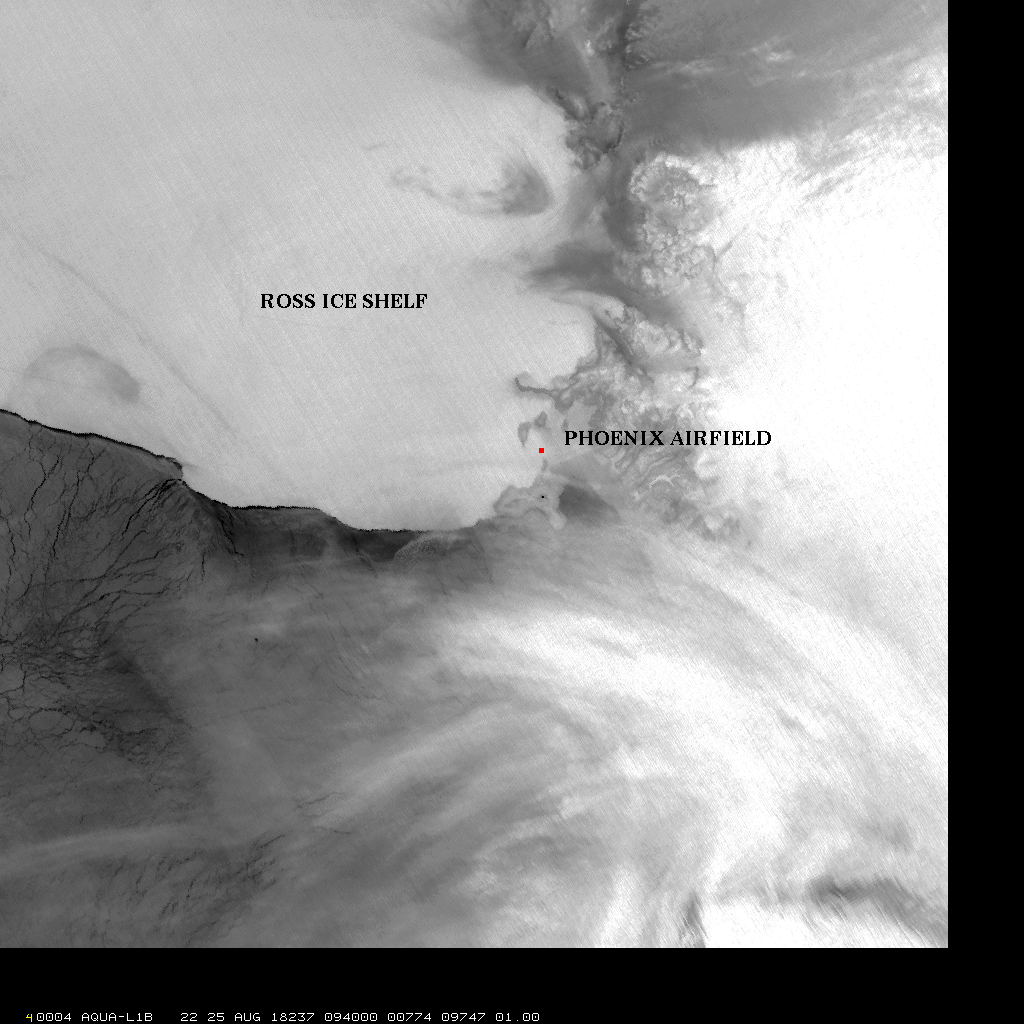 08:09 UTC 25 August 2018
09:40 UTC 25 August 2018
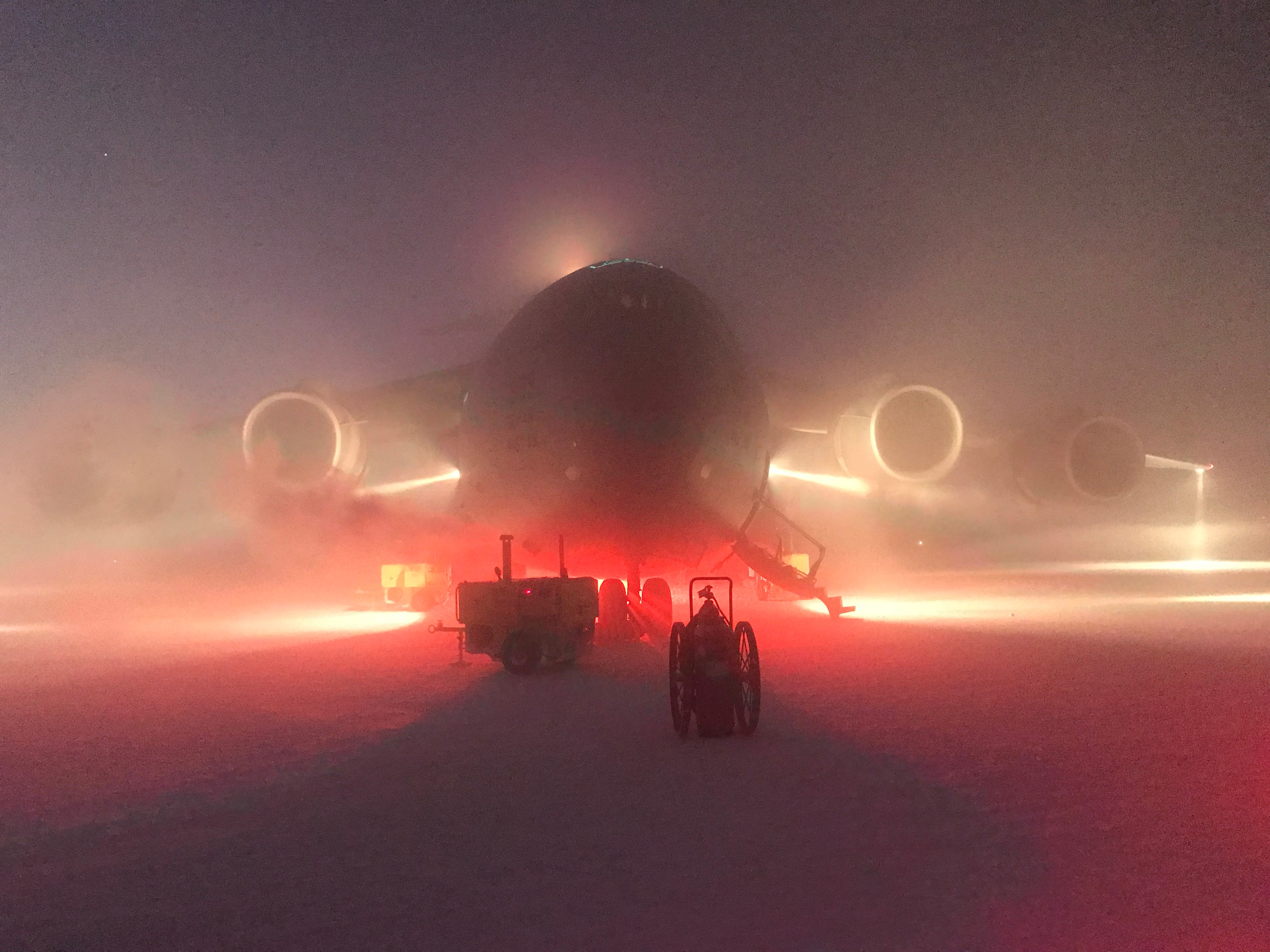 Impacts
Temperatures for the winter fly-in period were exceptionally low across the McMurdo Ice Shelf due to a combination of clear skies and an unusually persistent period of light wind. 
The below-average temperatures also increased the potential for ice fog. Dense fog was reported on two of the three flight days, with satellite imagery and anecdotal evidence suggesting the fog was largely anthropogenic in nature due to release of hydrocarbon ice nuclei from combustion engines and aircraft. 
A significant positive bias in the surface temperature forecast, with models over-forecasting the temperature by 10-12°C (not shown). 
Knowledge of the climate extremes and factors that lead to below average temperatures over the McMurdo Ice Shelf are beneficial and allow forecasters to assist aviation mission planners with operational risk management. 
Accurate temperature and wind forecasts aid in the determination of optimal positioning of vehicles and airfield support staff to mitigate ice fog development and reduce the threat of cold injuries.
References
Image of a C-17 aircraft on Phoenix Runway on 25 August 2018 during a medevac (Photo courtesy of 304th Expeditionary Air Unit).
Acknowledgements
Lazzara, M.A., L.M. Keller, T. Markle, and J. Gallagher, 2012: Fifty-year Amundsen-Scott South Pole Station climatology. Atmos. Res., 118, 240-259, doi:10.1016/j.atmosres.2012.06.027.

Davis, B., 2018: 446th Air Wing Public Affairs. Accessed 28 September 2018, https://www.af.mil/News/Article-Display/Article/1646436/rapid-antarctic-airlift-saves-lives/
Support for this project from the Office of Polar Programs, Geoscience Directorate, National Science Foundation via grants #ANT-1543305 and #ANT-1848710  is appreciated. The authors want to give a special thanks to Theresa Cody at Madison College for her assistance.